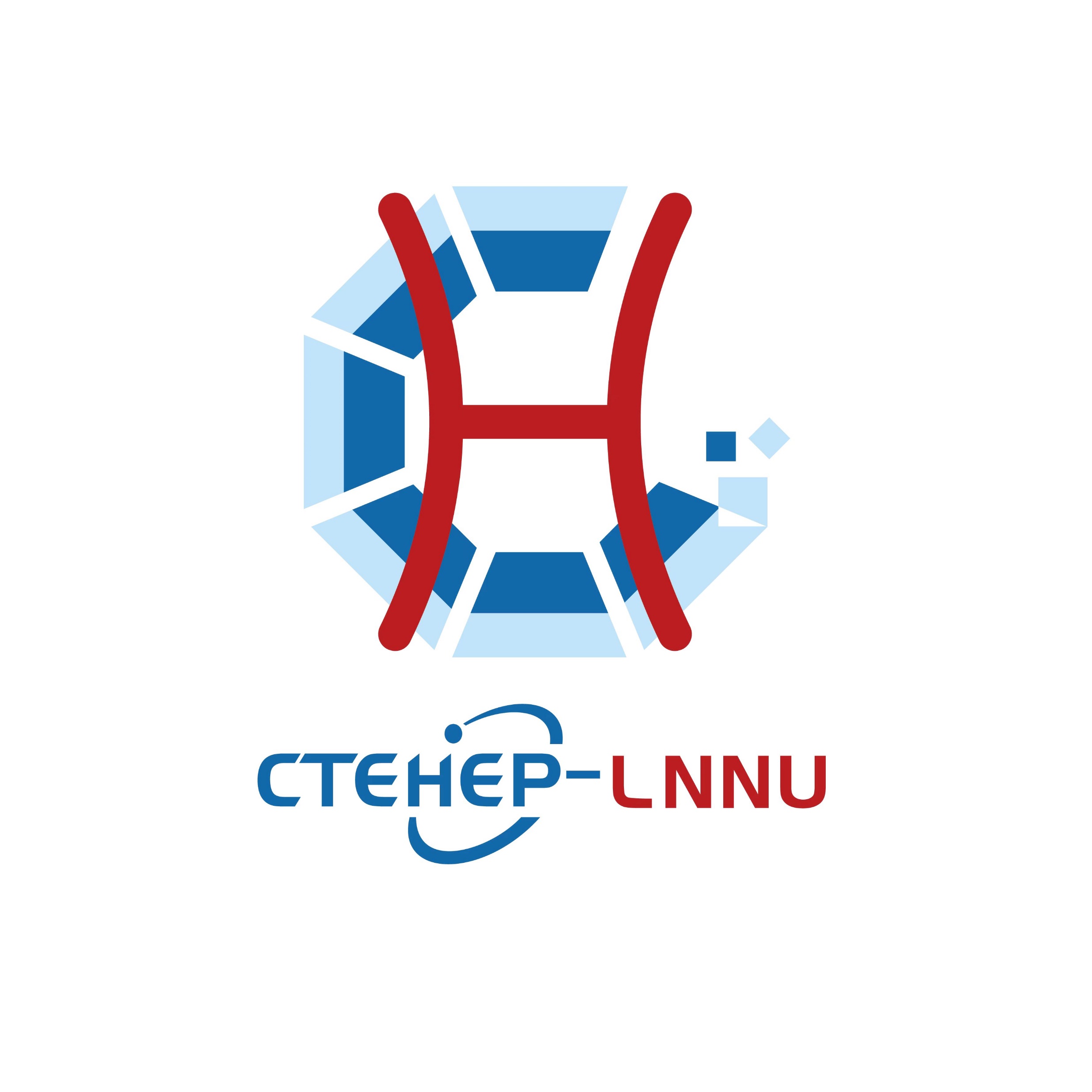 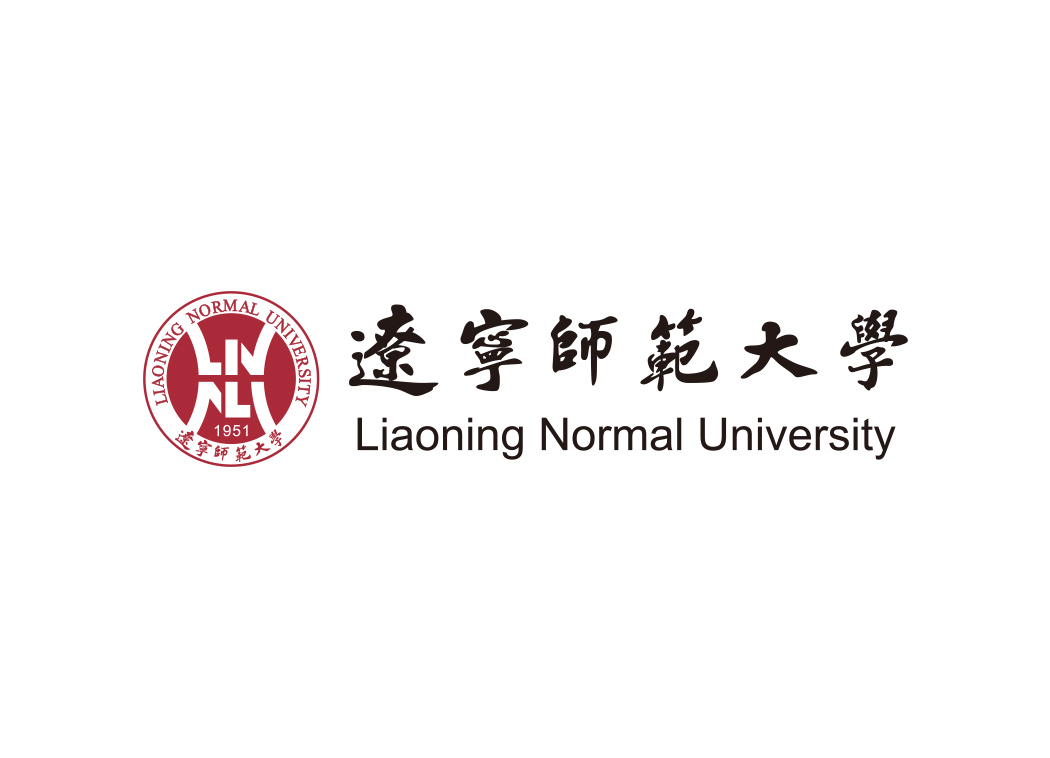 Using machine learning to optimize the measurements of anomalous gauge couplings
郭禹辰（ Yu-Chen Guo ）
主要合作者：杨冀翀
28th Mini-workshop on the frontier of LHC
2024 . 07 . 09  吉林·通化
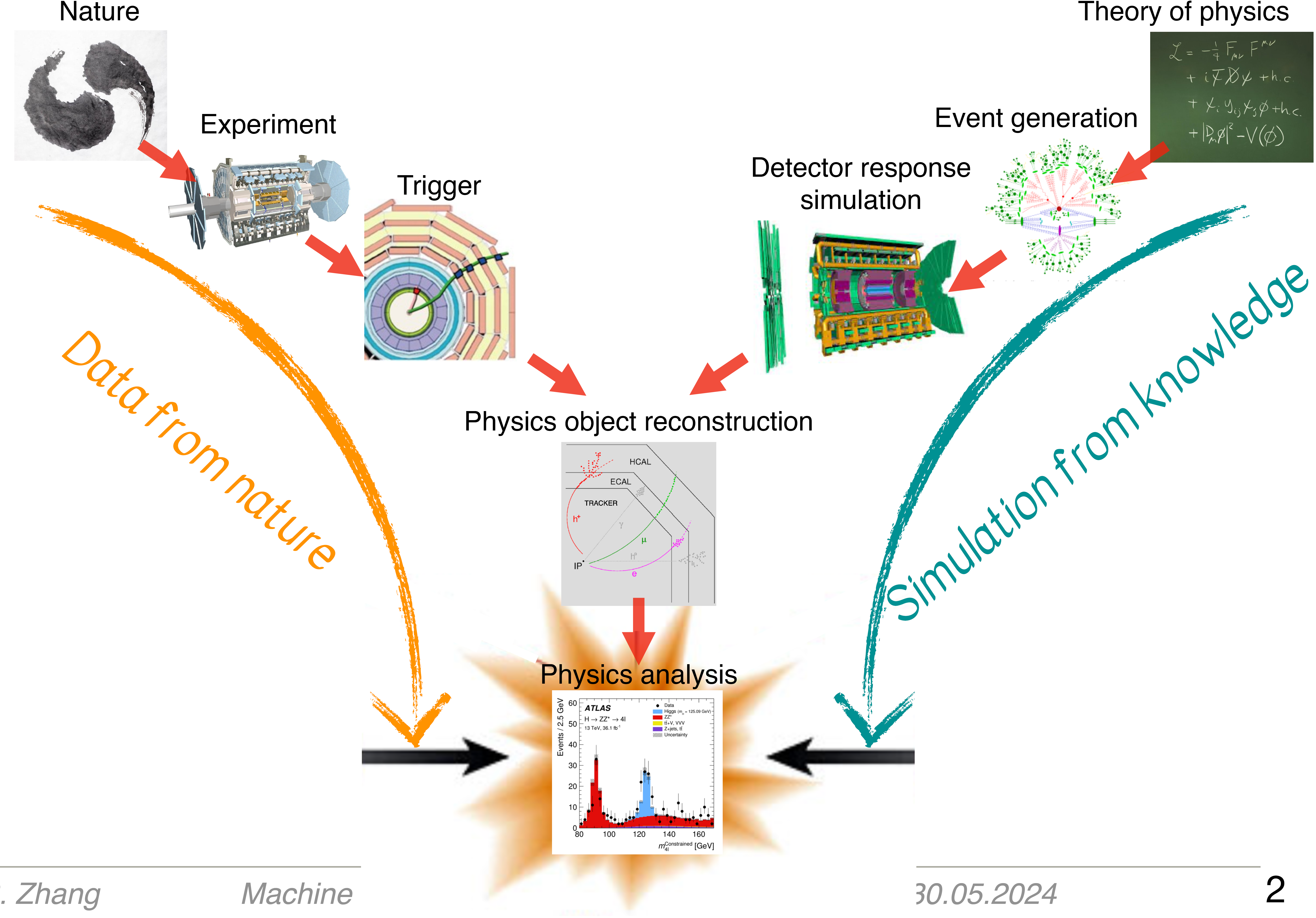 Machine learning in HEP
1
Why do we need ML in new physics study
Precision tests of the SM era

Very large data set

Rare processes with many final state particles

Many SMEFT operators
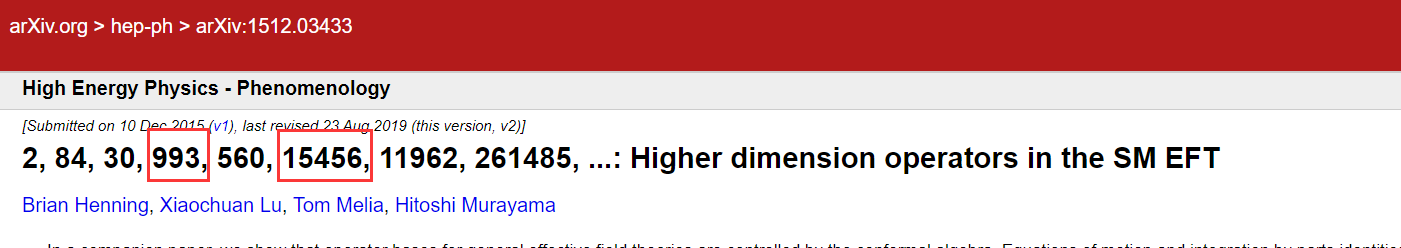 2
Data set: SMEFT and Monte Carlo
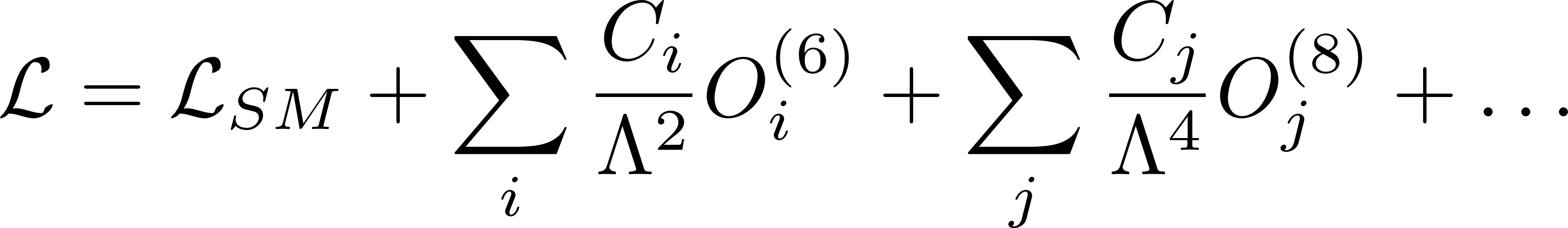 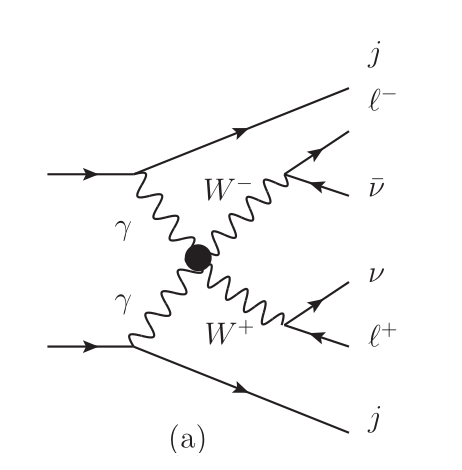 18 variables
3/37
ML Tool: MLAnalysis
Guo, Yang, et al.  Comput.Phys.Commun. 294 (2024) 108957
Now we have events. They are LHE/LHCO files

Data preparation  (Data cleaning & Standardization)

Export to csv file (convert it to a data set for ML)
   
Do some ML algorithms

	MLAnalysis
	https://github.com/NBAlexis/MLAnalysis
	latest codes
	https://github.com/NBAlexis/CutExperiment
4
Code example for Data preparation
5
Traditional analysis for aQGCs
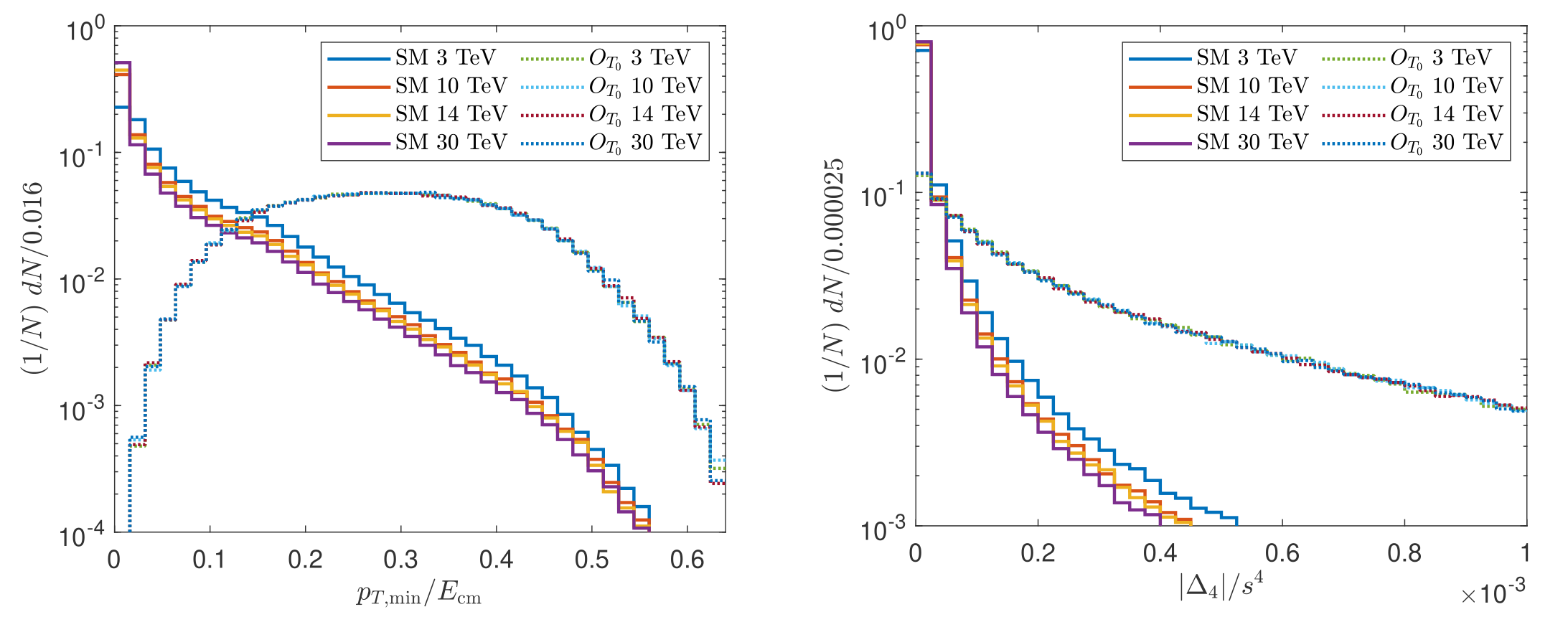 aQGC in the μ+ μ−→𝛾𝛾𝛾 process
Yang, Qin, Han, Guo & Li,  JHEP 07(2022)053
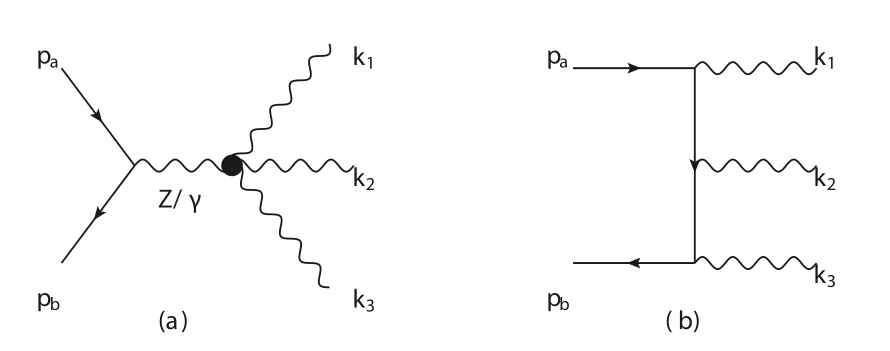 aQGC
(signal)
(background)
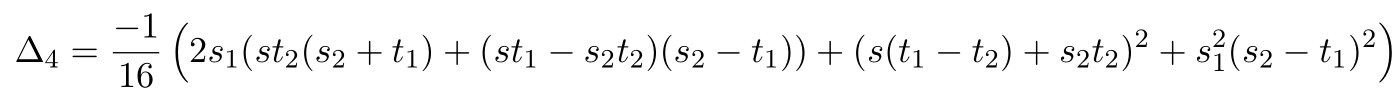 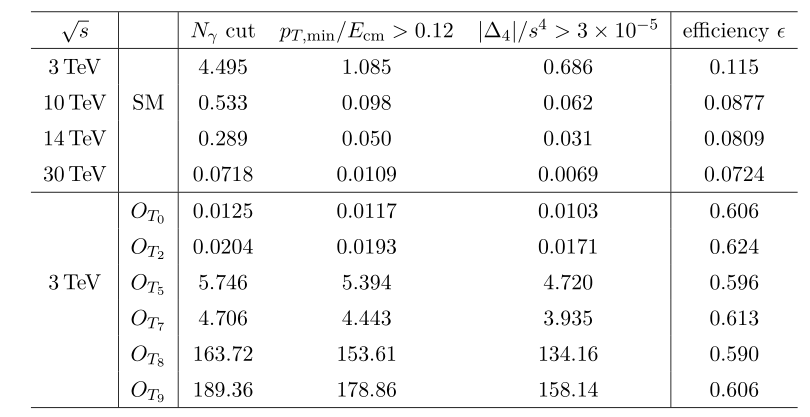 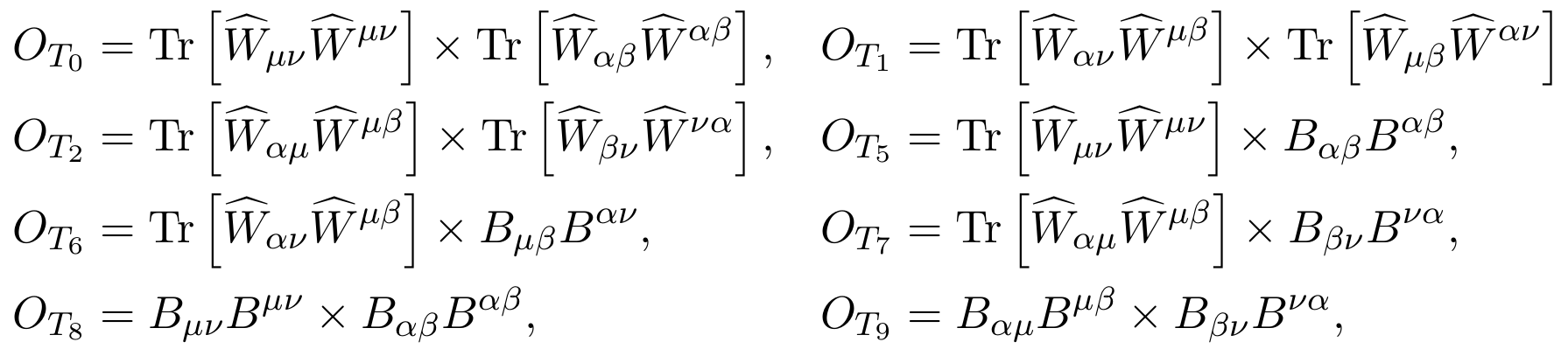 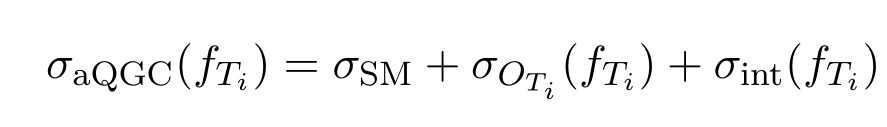 6
Traditional analysis for aQGCs
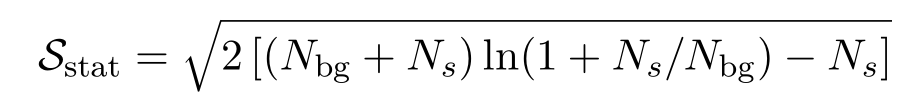 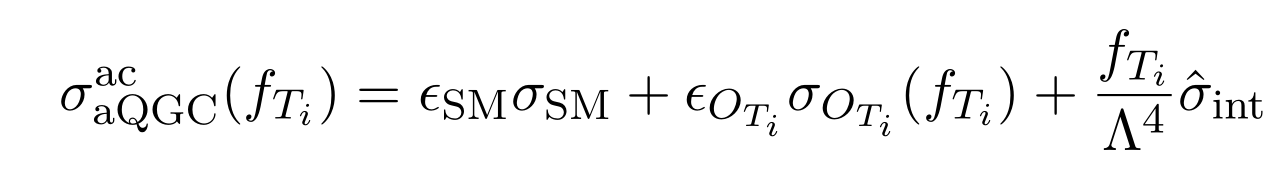 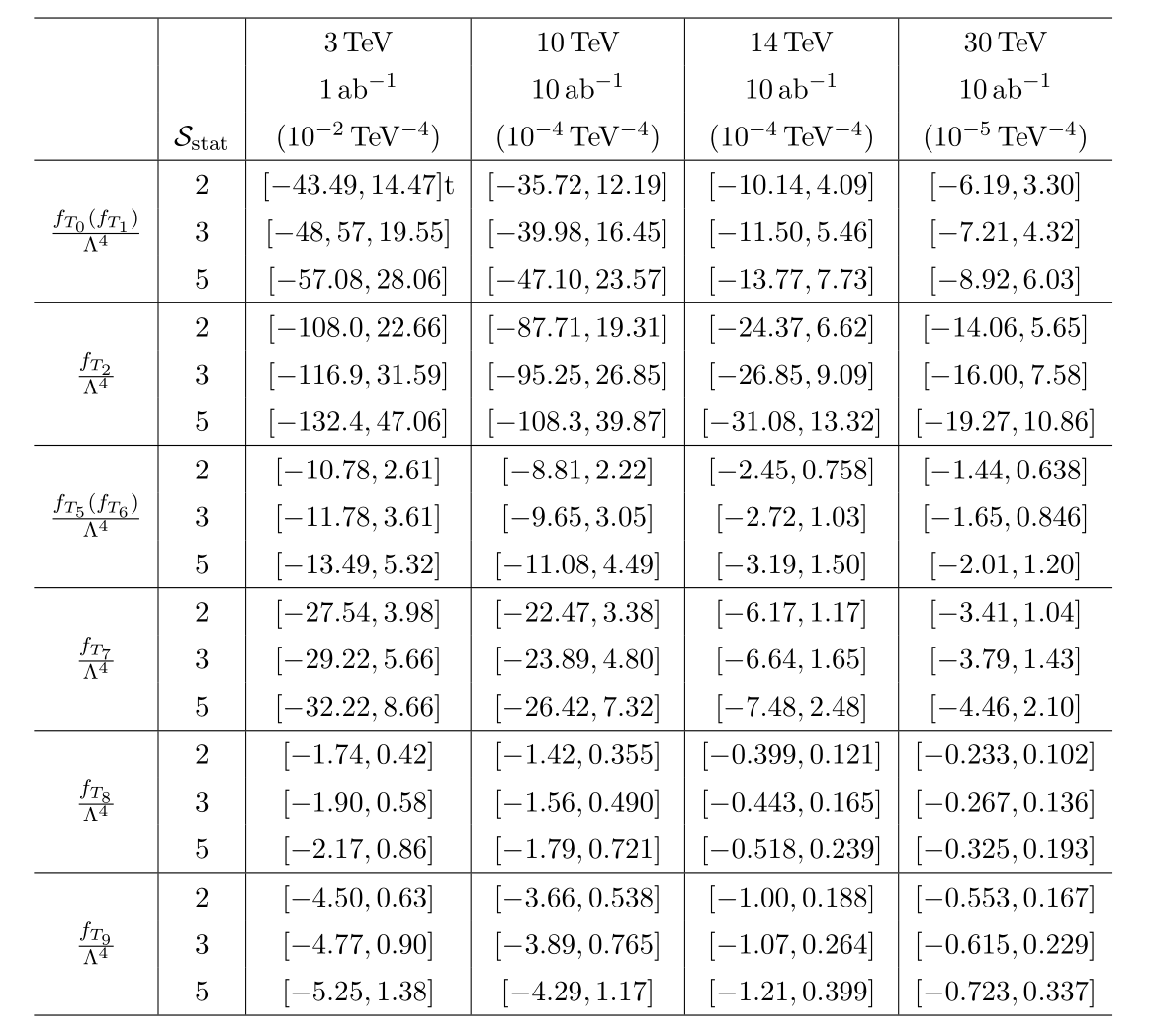 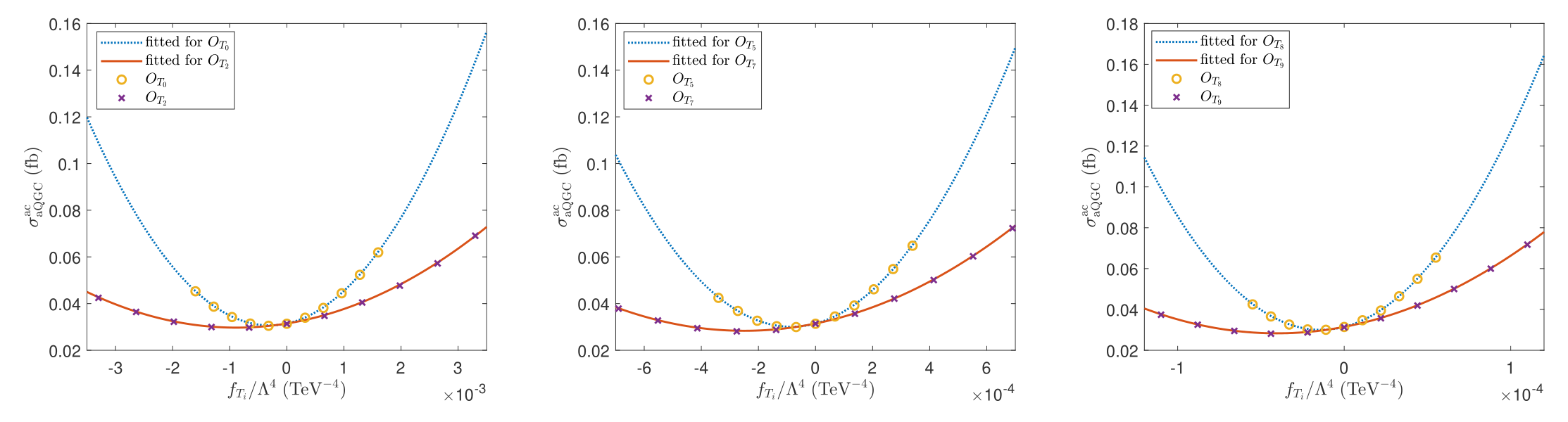 Take 14TeV T0,2 operators as an example
7
ML example on event selection strategy
K-Means
Principal Component Analysis (PCA)
Support Vector Machine (SVM)
Isolation Forest (IF)
Nested Isolation Forest (NIF)
Local Outlier Factor (LOF)
K-Nearest Neighbor (KNN)
8
The smaller the distance, the more similar
Clustering Algorithm: K-Means
Unsupervised Learning algorithm
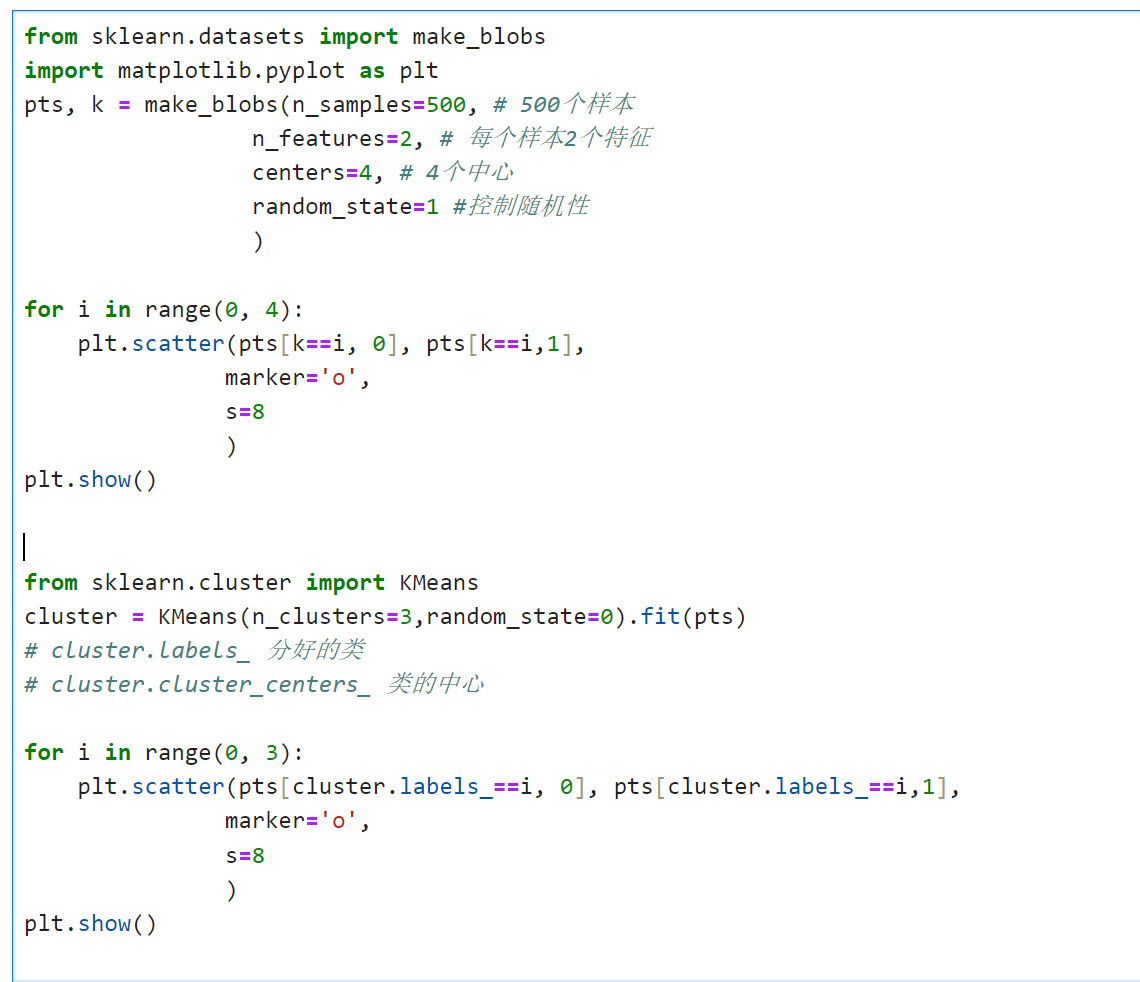 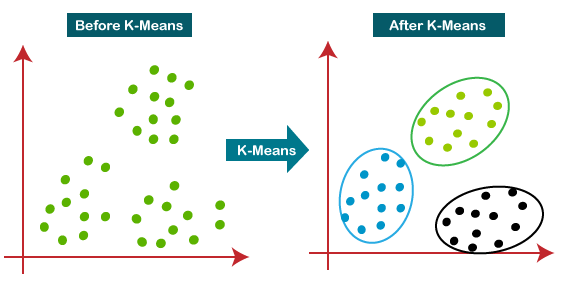 9
anomaly score d  for aQGC
Event Selection Strategy
Use k-means Clustering
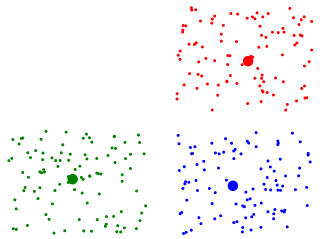 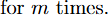 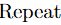 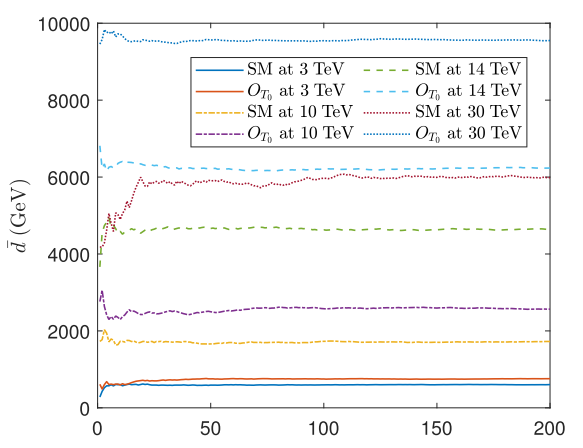 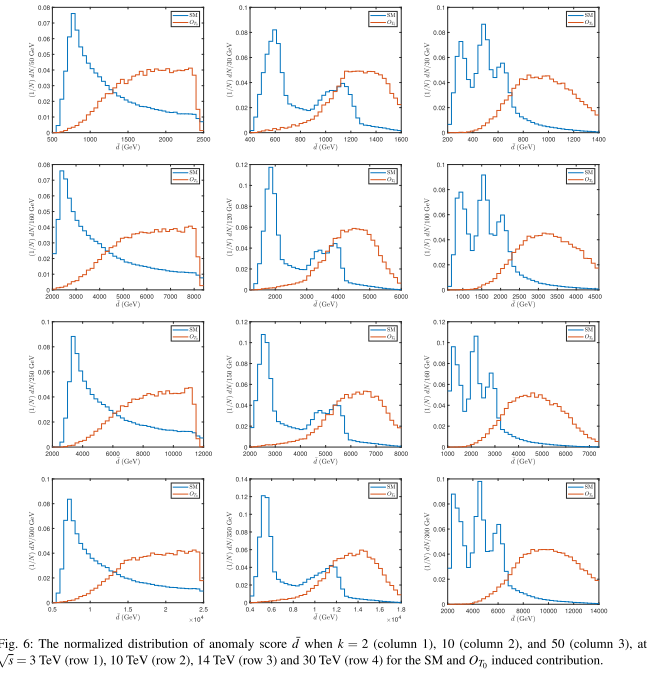 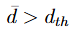 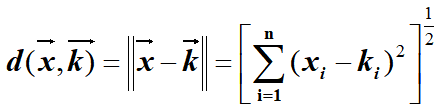 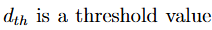 the number of k
An example of K-Means
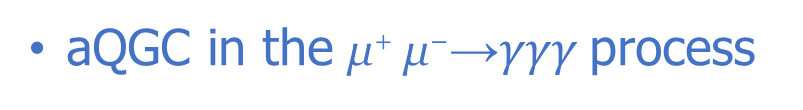 Zhang,  Yang & Guo,  EPJC (2024) 84:142
10
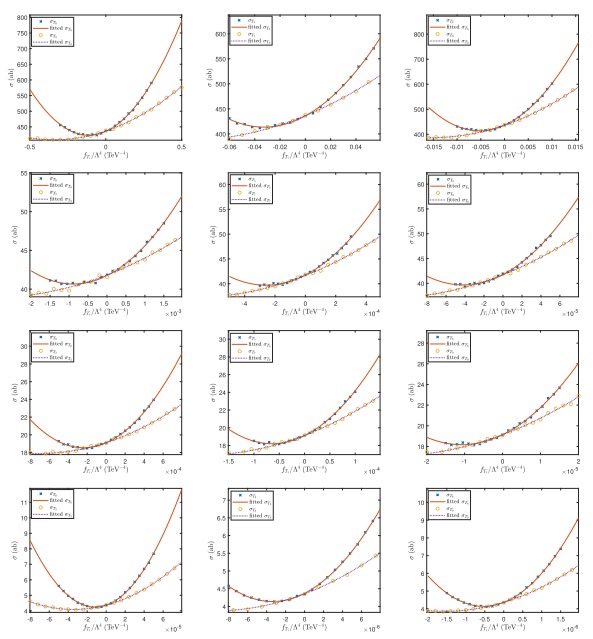 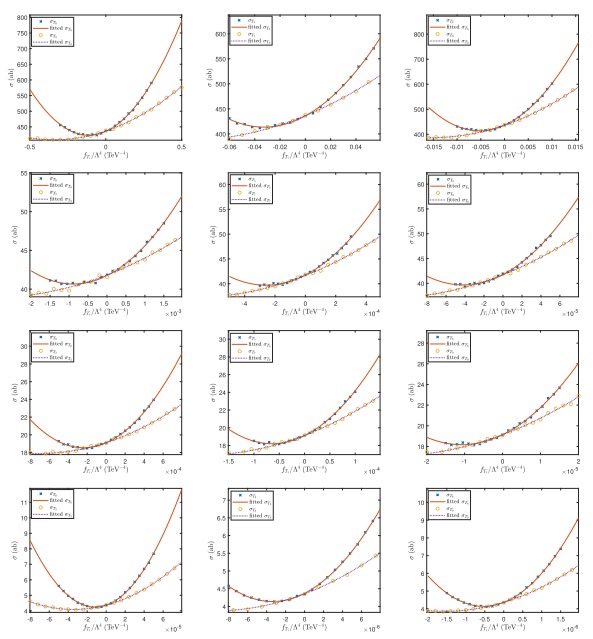 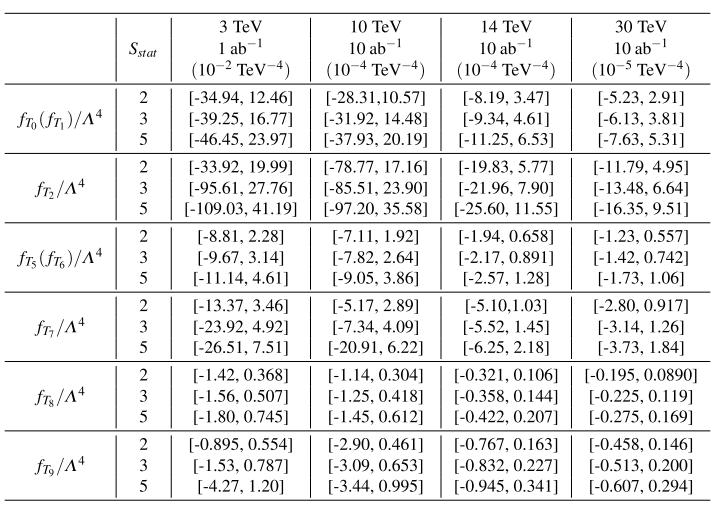 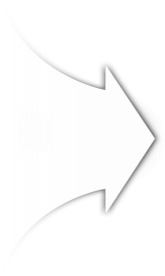 An example of K-Means
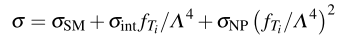 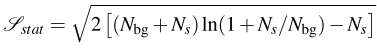 11
Principal Component Analysis (PCA)
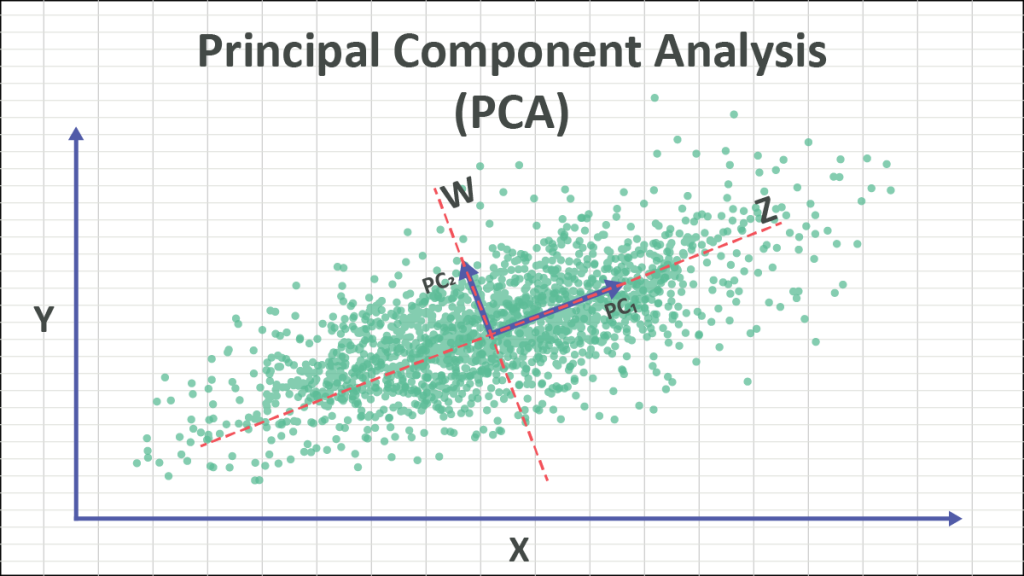 PCA is a technique for dimensionality reduction. 
PC capture the maximum variance in the data.
12
PCA AD
1. Data preparation: z-score standardization


2. Divide Data in Train and Test
3. Find the axis of principal component
   (The eigen vector corresponds to the largest eigen value)



4. Calculate |x| and p, and then d
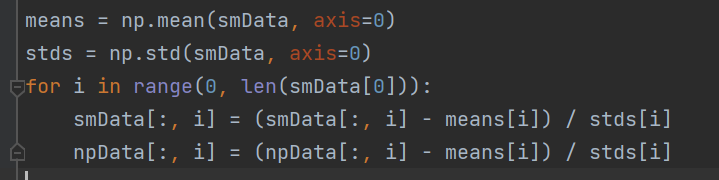 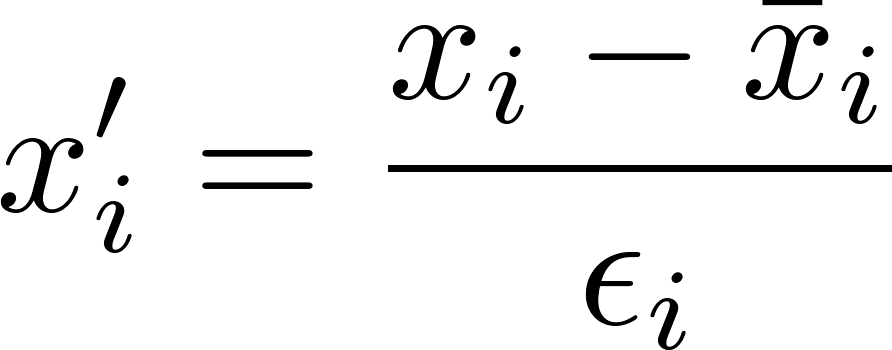 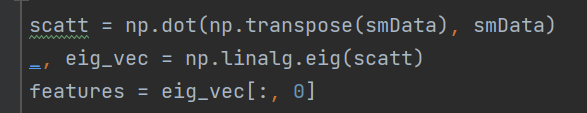 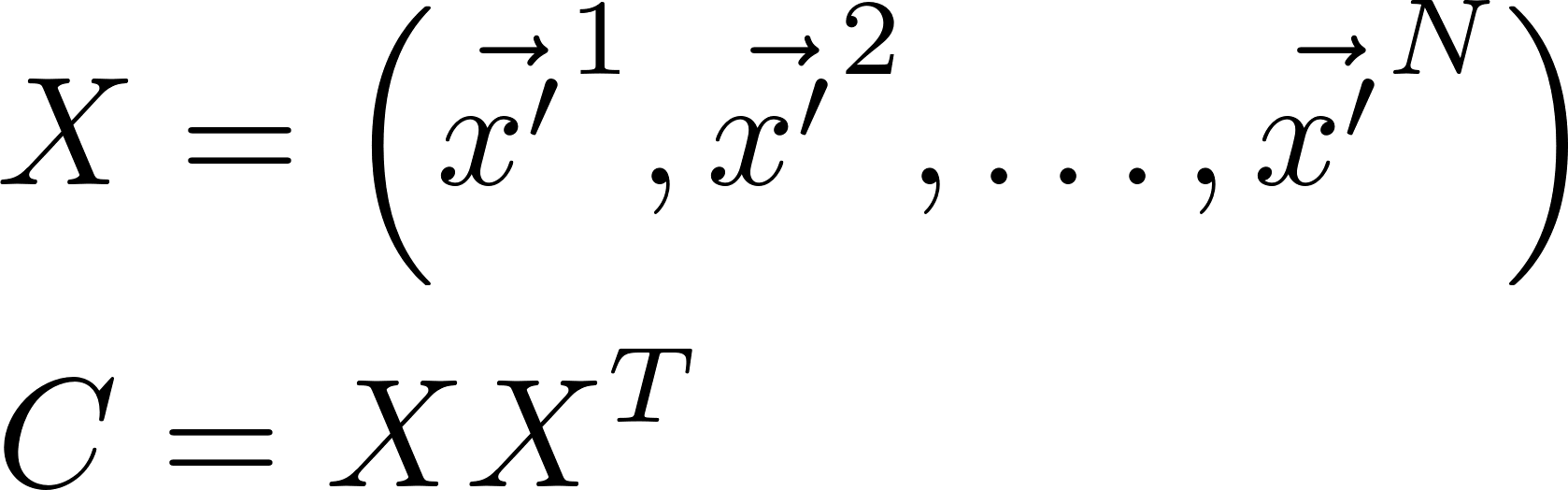 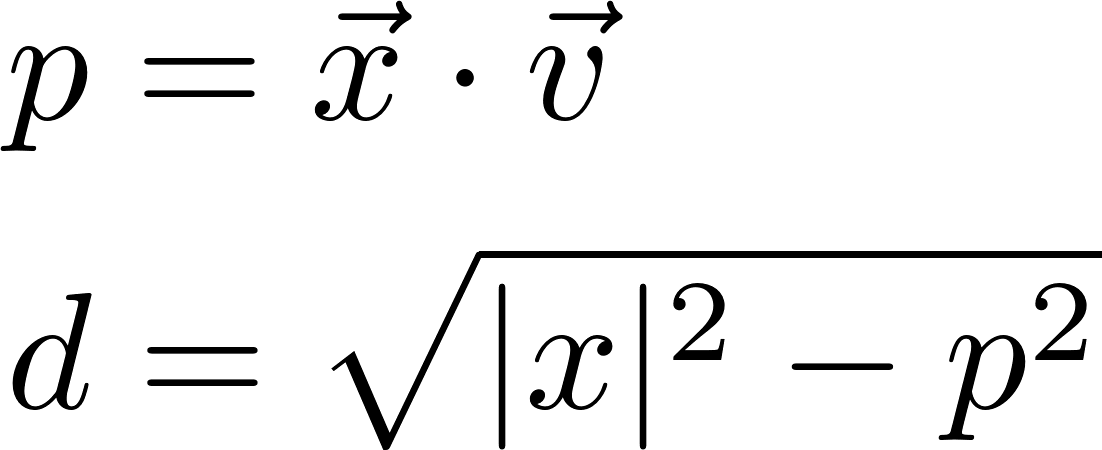 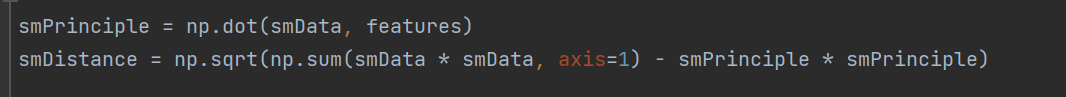 d  : distance of a point to the axis of principal component of background
13
An example of PCA
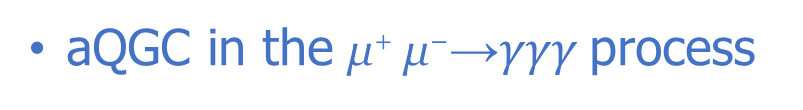 Dong, Mao & Yang,  EPJC (2024) 84:142
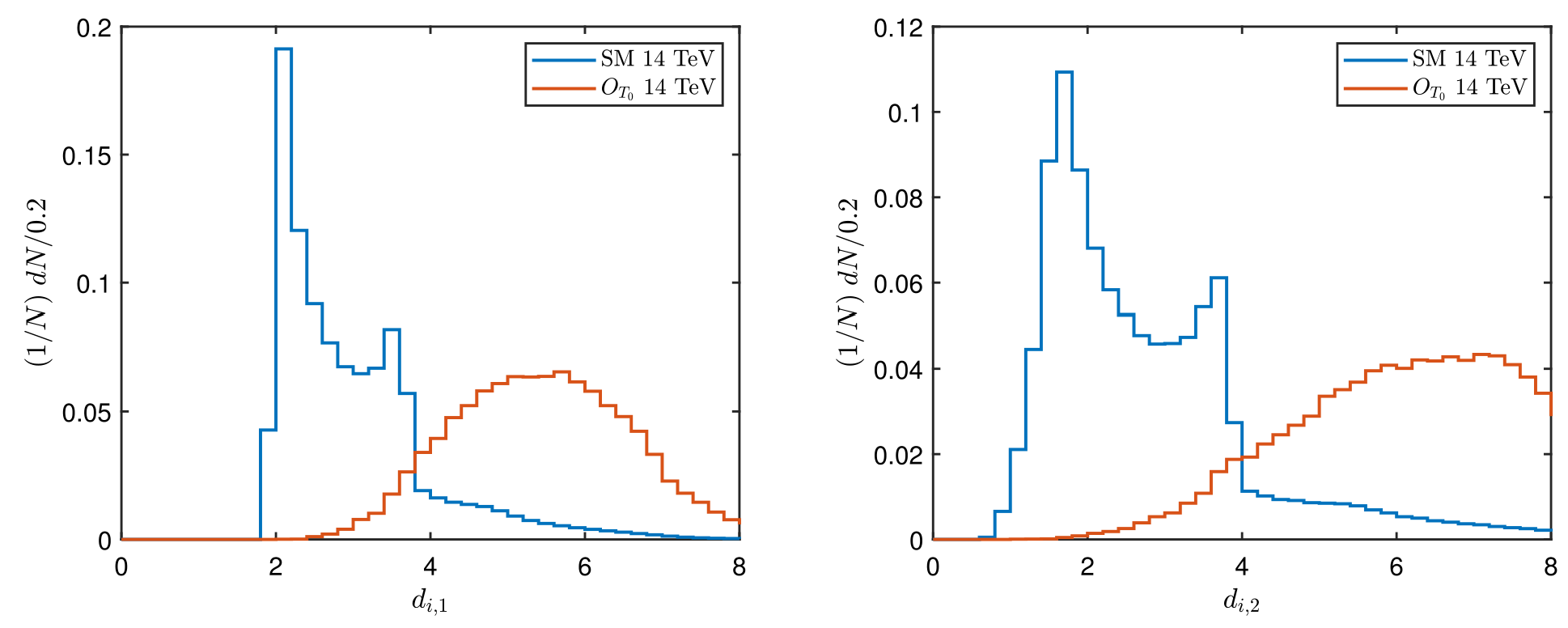 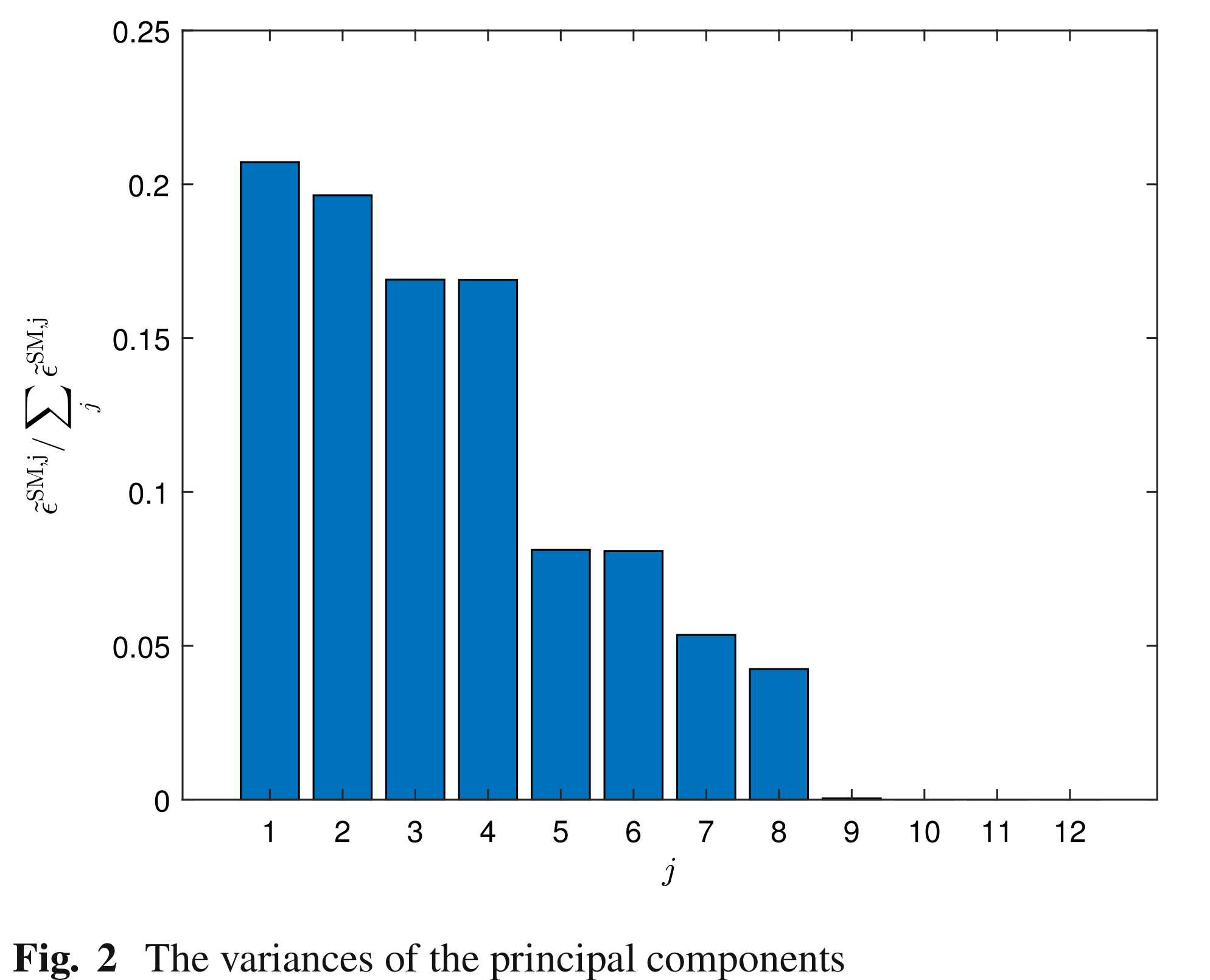 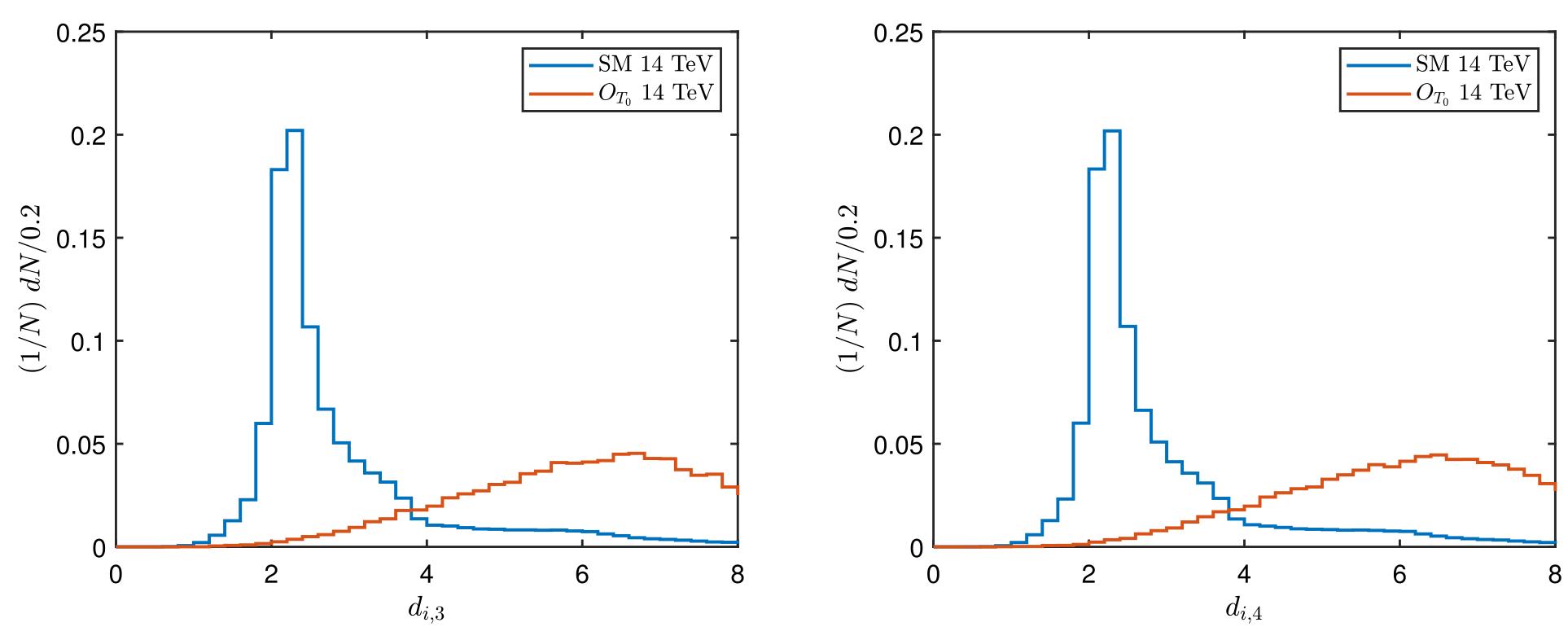 14
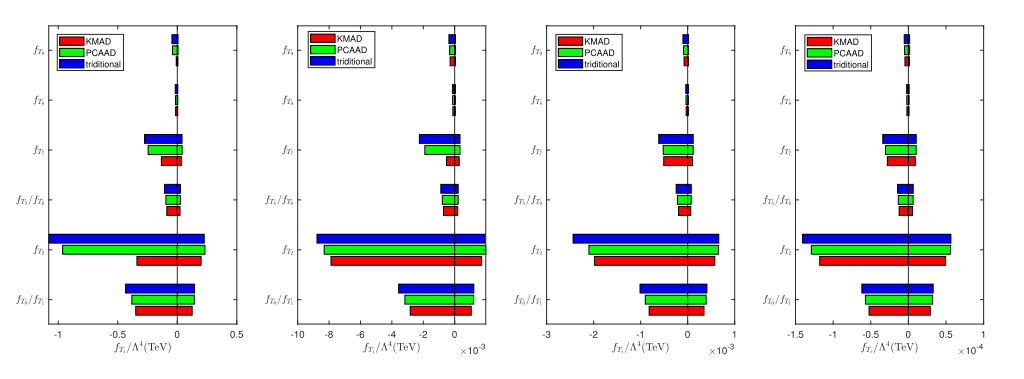 An example of PCA
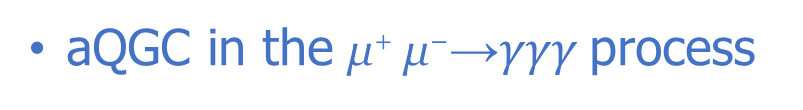 15
Support Vector Machine (SVM)
SVM: a generalized linear classifier for binary classification base on supervised learning. 
Basic idea: classify the data by solving the maximum margin hyperplane.
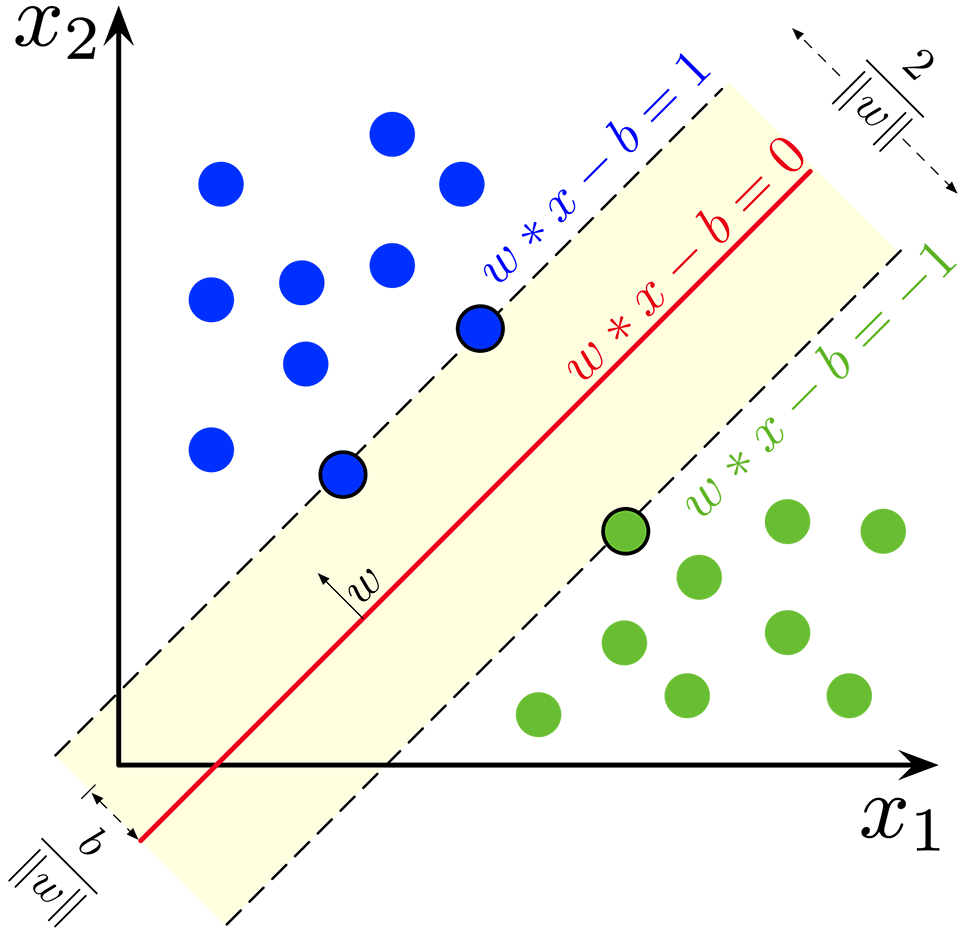 16
Support Vector Machine (SVM)
An SVM as a boundary setter,  support vectors influence the placement of the boundary
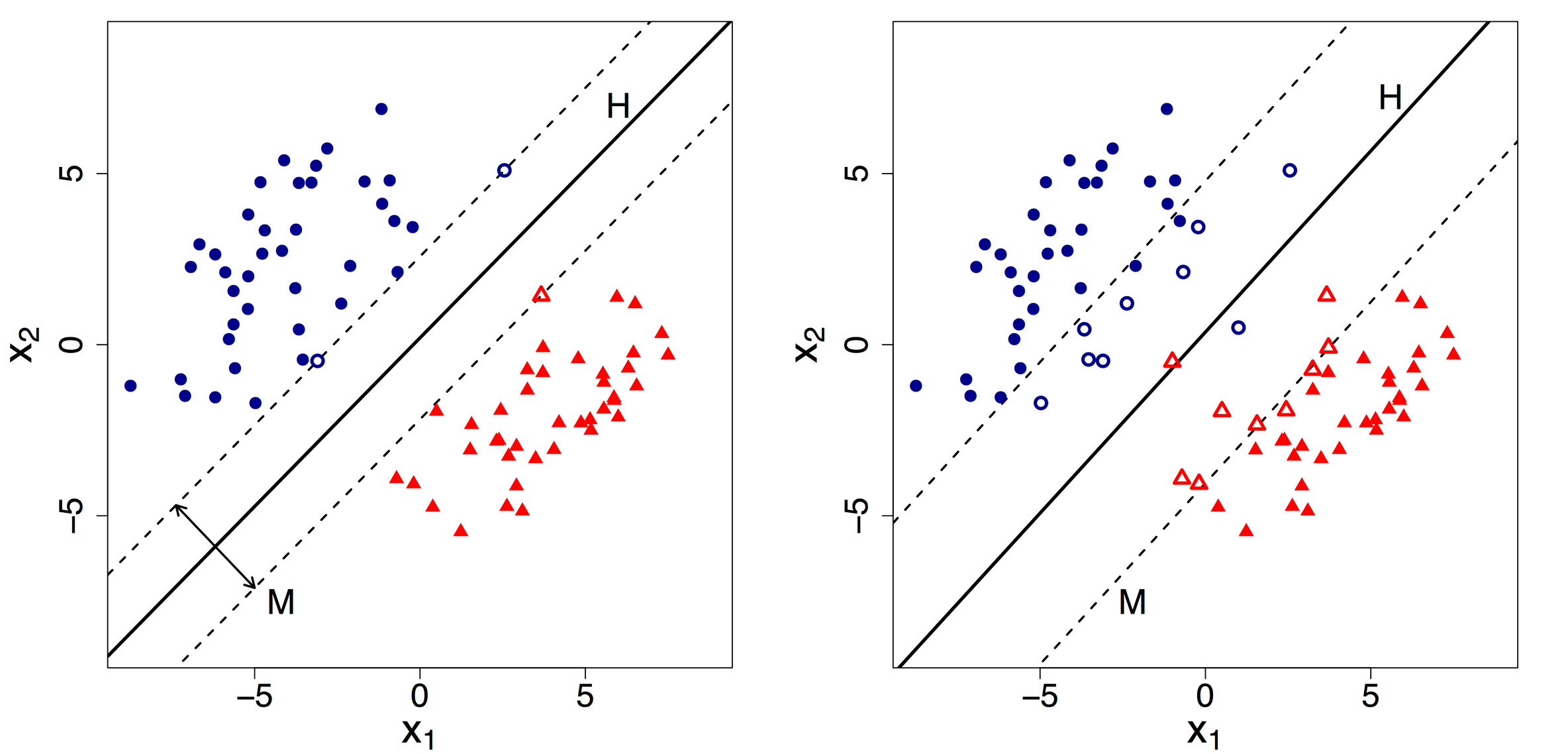 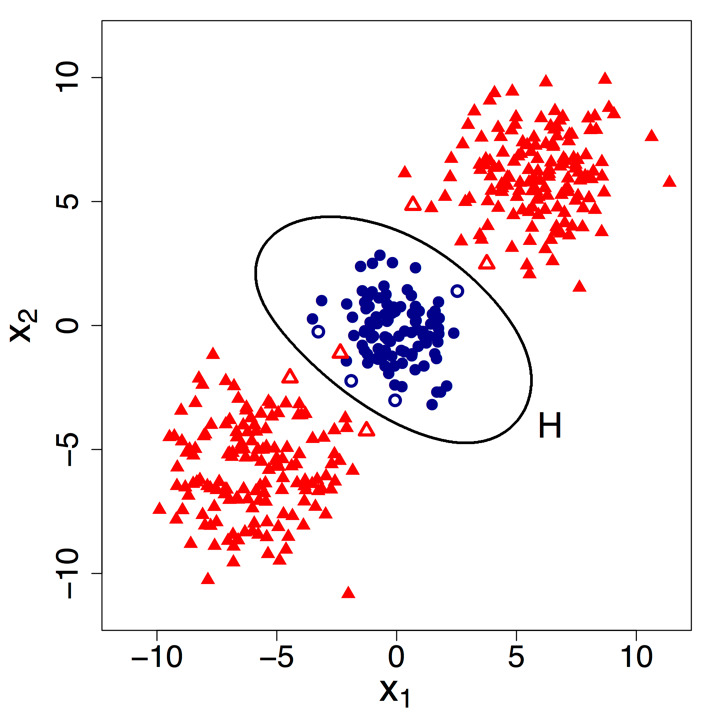 Nonlinear SVM classification
linearly separable (Hard Margin)
Linear separable (Soft Margin)
H is the classification hyperplane and M is maximal margin,           are Support vectors.
17
Support Vector Machine (SVM)
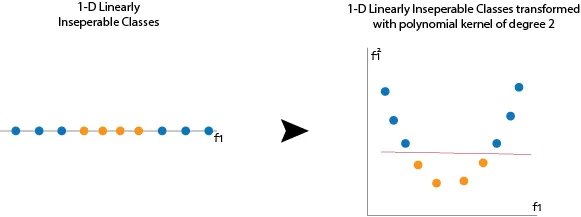 What happens if the sample data is nonlinear?
Make the nonlinear data linearly separable
Solution: 
By selecting a Kernel function, low-dimensional nonlinear data is mapped to a high-dimensional space
construct the optimal classification hyperplane
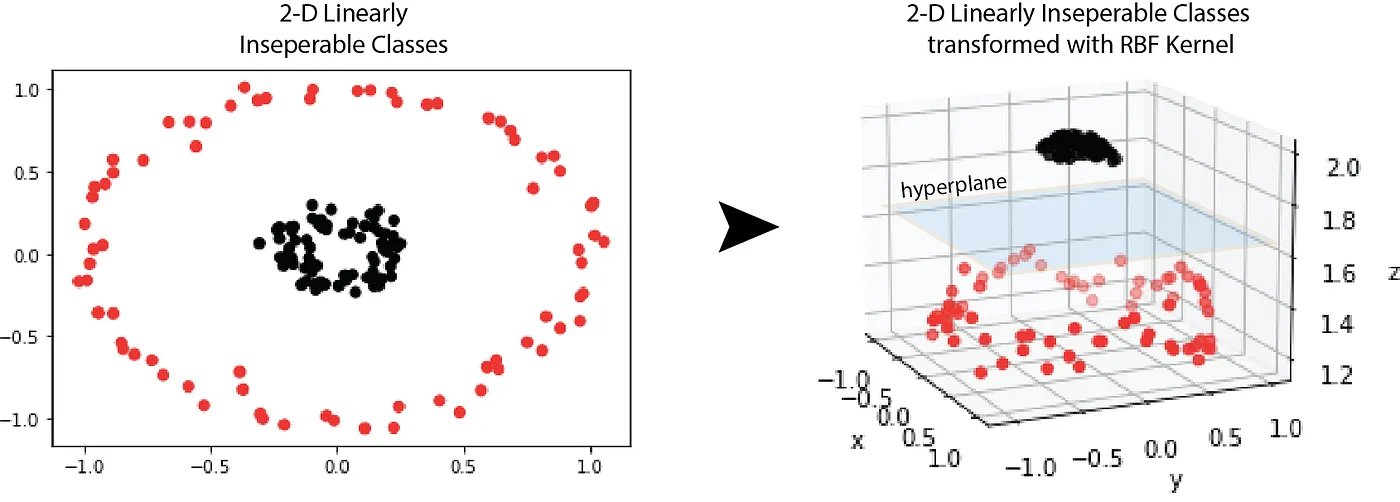 18
An example of SVM
Zhang, Guo & Yang,  arXiv: 2311.15280
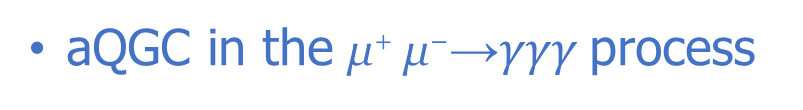 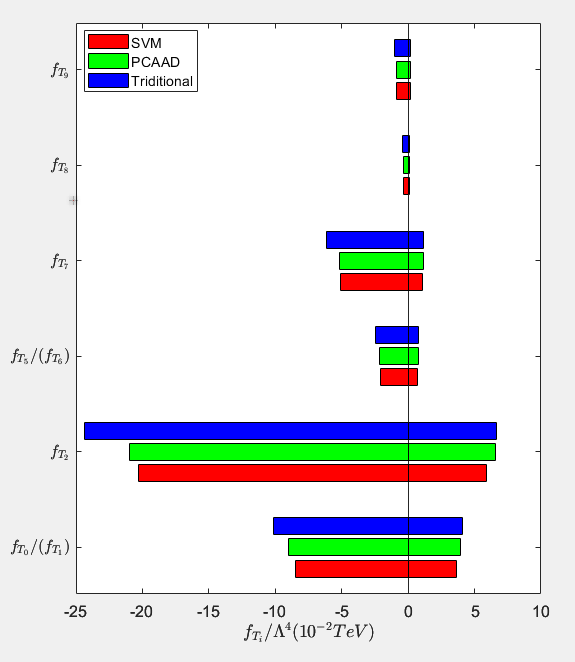 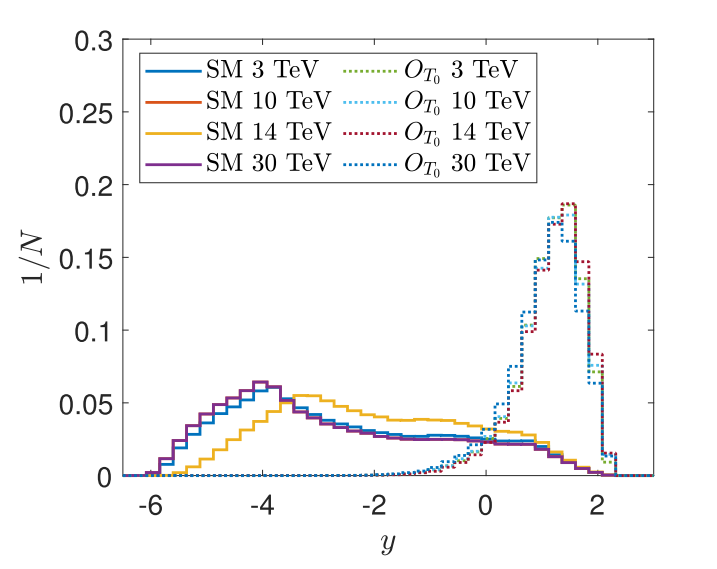 19
Anomaly detection
Why anomaly detection?
Anomaly Detection
Typical Searches
Model agnostic/ independent search

Looking for deviations from background only

Less sensitive to any specific model, but can look for multiple different models
Looking for a specific, physics motivated signal

Maximum sensitivity for a specific model

Not very useful for other signal models
20
Two types of anomaly detection
Outlier Detection
Searching for unique or unexpected events 
In HEP, this is the tails of distributions or uncovered phase space
[1807.10261, 1808.08979, 1808.08992, 1811.10276, 1903.02032, 1912.10625, 2004.09360, 2006.05432, 2007.01850, 2007.15830, 2010.07940, 2102.08390, 2104.09051, 2105.07988, 2105.10427, 2105.09274, 2106.10164, 2108,03986, 2109.10919, 2110.06948, 2112.04958, 2203.01343,2206.14225, 2303.14134, 2304.03836, 2306.03637, 2308.02671, 2309.10157, 2309.13111, ... ]
Overdensity detection
Analogous to the traditional bump hunting
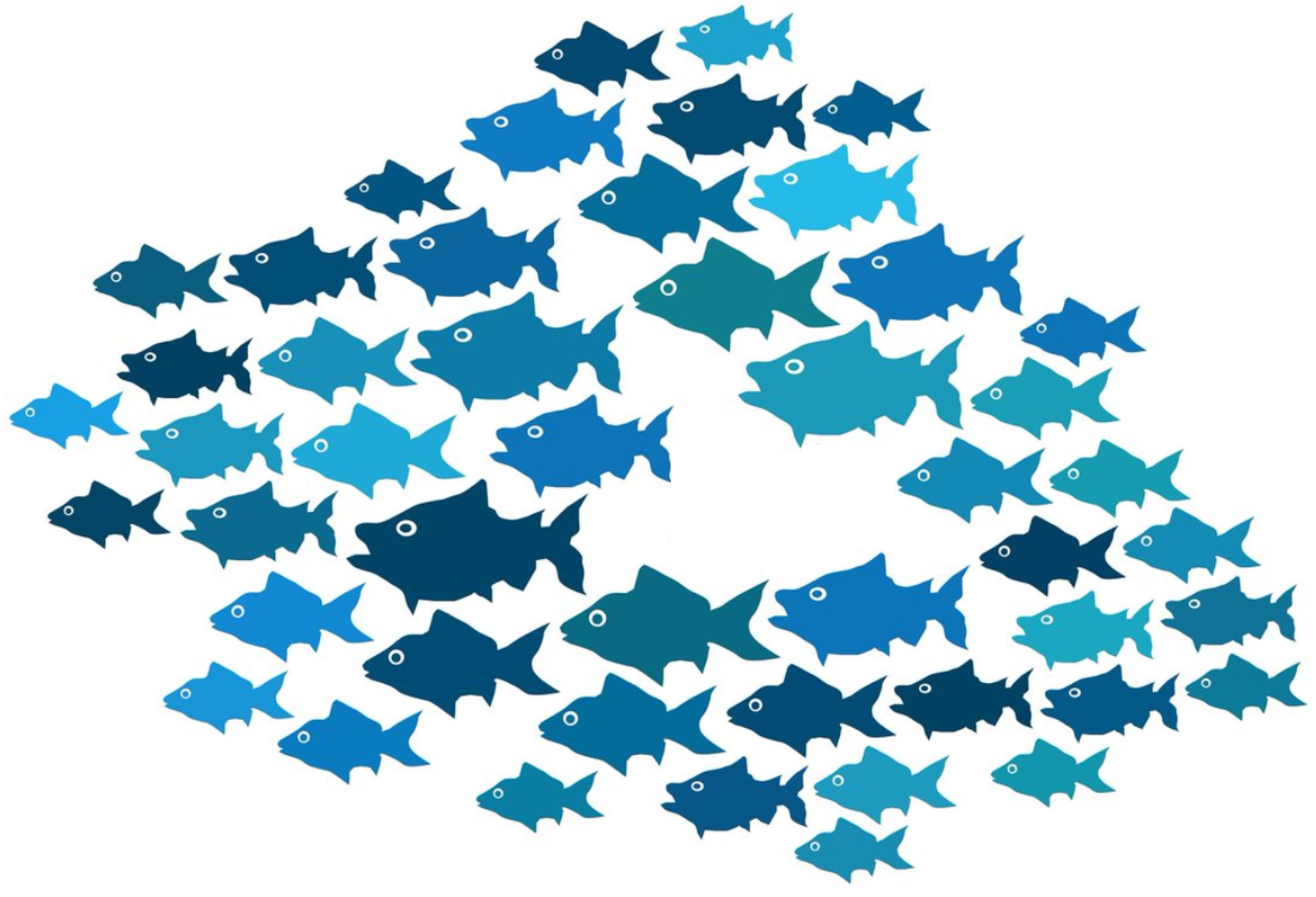 [1805.02664, 1806.02350, 1902.02634, 1912.12155, 2001.05001, 2001.04990, 2012.11638, 2106.10164, 2109.00546, 2202.00686, 2203.09470, 2208.05484, 2210.14924, 2212.11285, 2305.04646, 2305.15179, 2306.03933, 2307.11157, 2309.12918, 2310.06897, 2310.13057, ....]
21
Isolation Forest (IF)
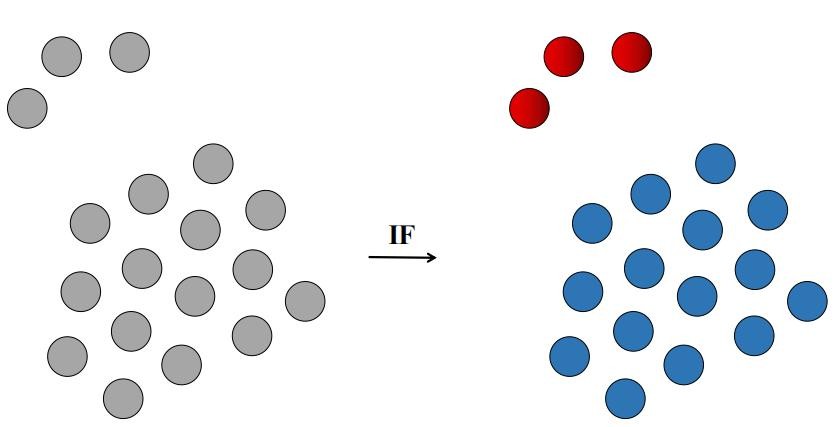 IF ：anomaly “few and different”


Define  anomaly score     to quantify the distance between the data point and the center point
New physics
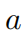 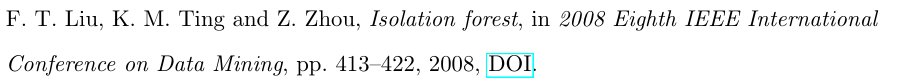 Dim-2 data for example，NP and SM background
22
Isolation tree
Randomly choose a undivided leaf
Randomly choose a dimension
Divide
23
anomaly points are easier to isolate
01
01
01
01
0
0
0
01
00
00
00
00
0
0
0
00
100
10
100
1
10
10
100
100
10
10
1
10
10100
101
1101
110
110
1010
1101
1010
11
1
110
110
110
110
1100
11
1
110
110
1100
10
1011
101
10
1
10
1011
1011
111
111
111
111
11
1
111
111
10
10101
10
1
10
101
1010
1010
24
Tree -> Forest
Isolation tree:




Isolation forest:
25
An example of IF
For exclusive γγ W+W-  VBS processes
Jiang, Yang, Guo, Phys. Rev. D 104, 035021 (2021)
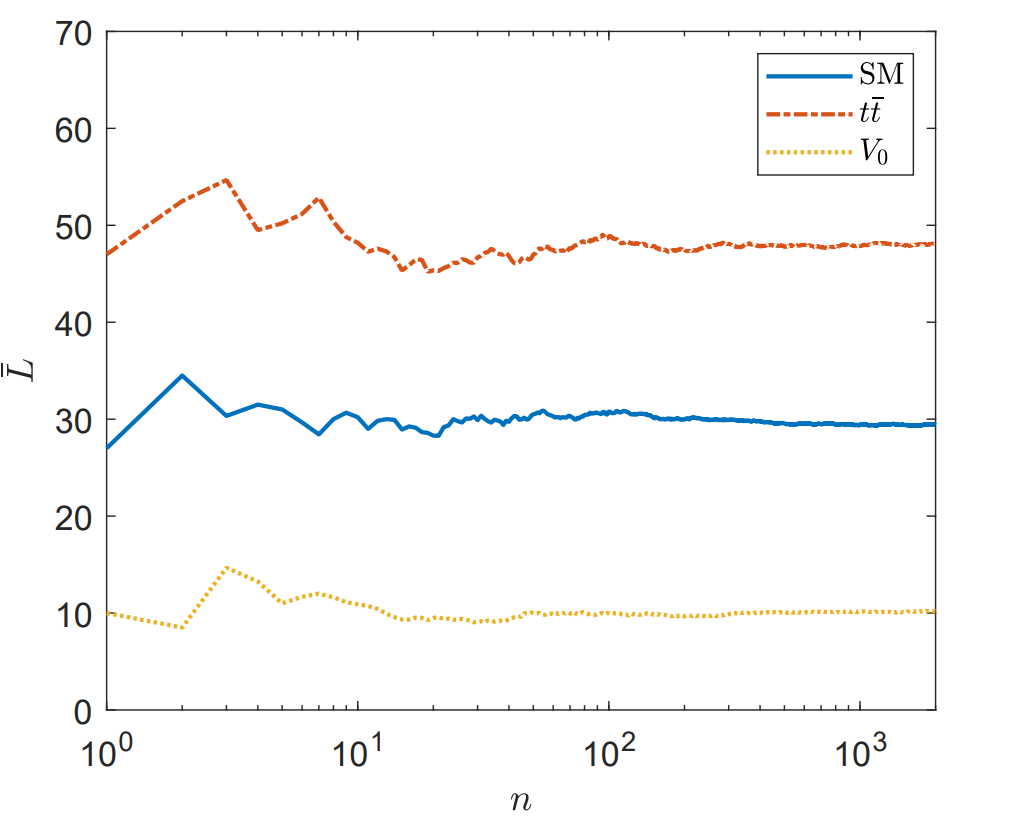 The effect of IF depends on the number of events, it works only when the number of anomalous points is very small
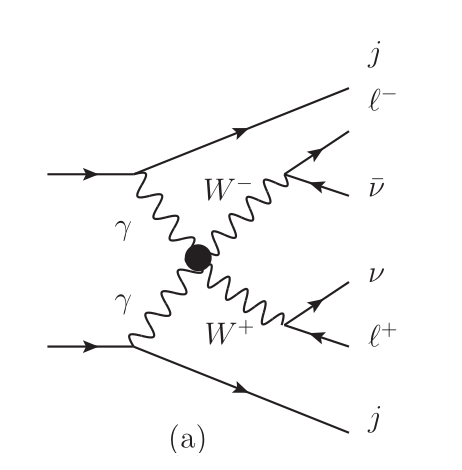 Calculate anomaly score using average depth
Average depth depends on the number of events of the whole data set.
Anomaly score is some “normalization” so that the result is independent of the number of events of the whole data set
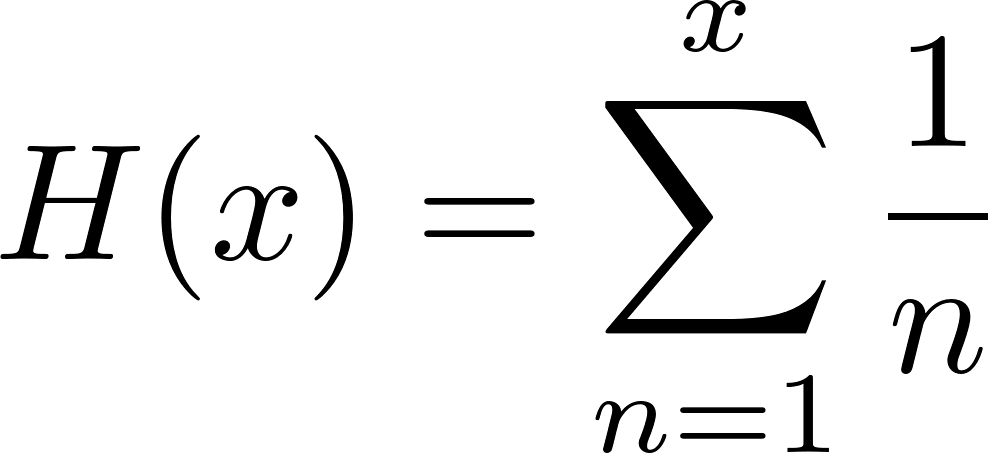 26
Advantage of IF:
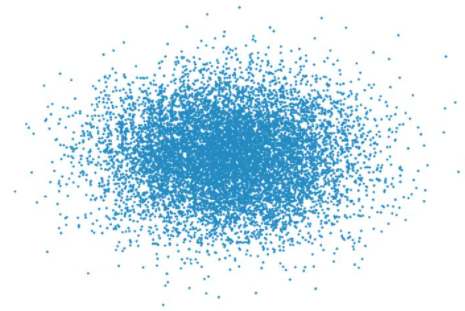 Transparency:  only quantify“anomaly”
Model-independent and Operator-independent
Disadvantage:
How about signal events are rare but NOT very different from SM?
For example, when the Wilson coefficient is very small, 
    the interference term becomes very important.
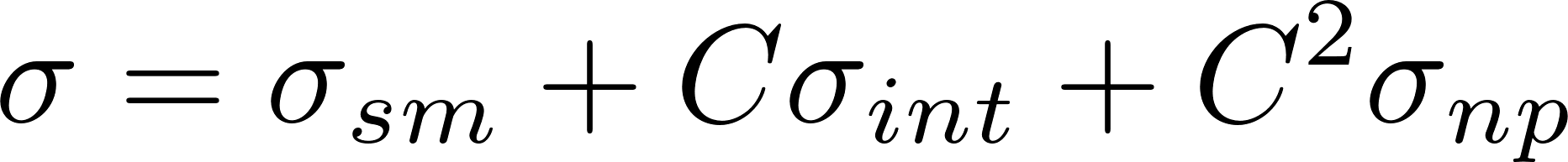 27
Nested IF (NIF)
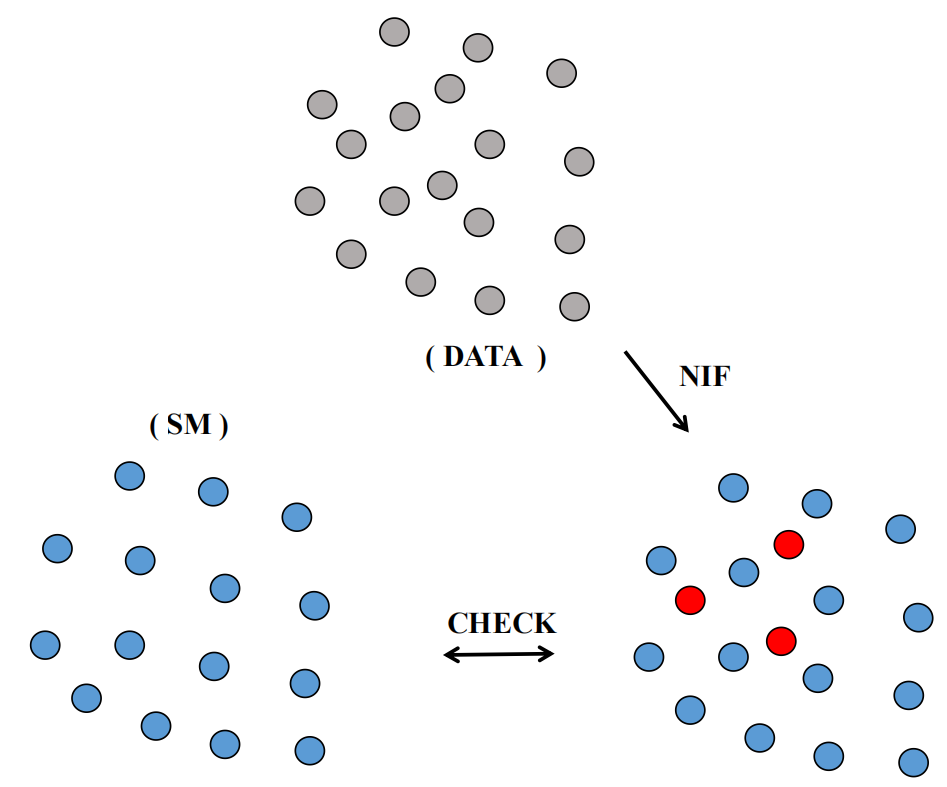 Nested Isolation Forest（NIF）：
When interference effects of new physics and the SM dominate

Training Dataset:  use MC data of SM to establish a reference value for the anomaly score distribution.

Value of anomaly score change：
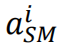 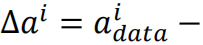 28
An example of NIF
nTGC in the 𝑒+ 𝑒−→ 𝑍𝛾 process
Yang, Guo, Nucl. Phys. B 977 (2022) 115735
SM background:
NP signal:
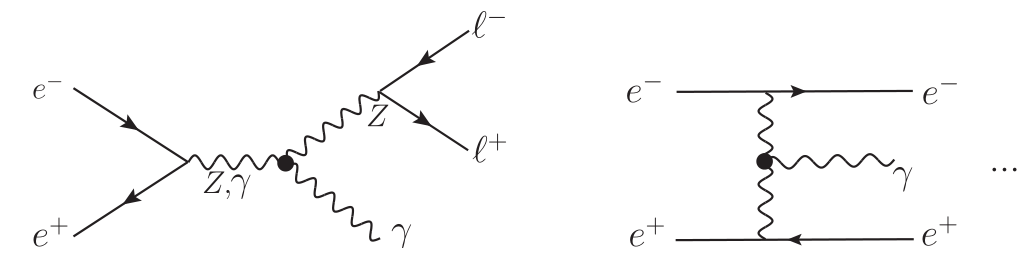 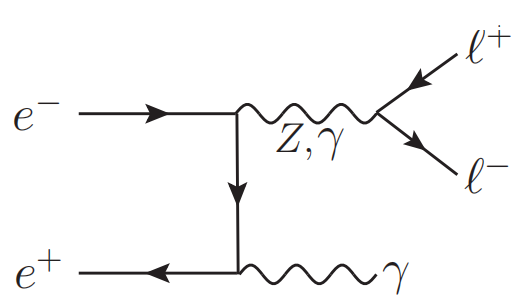 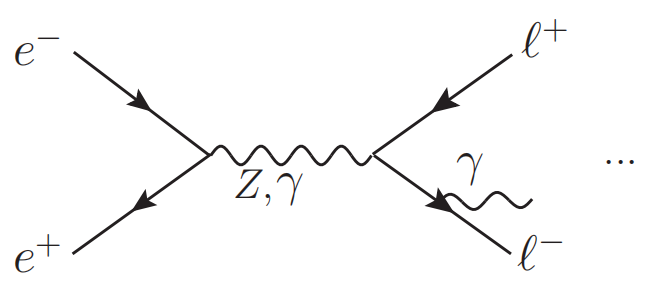 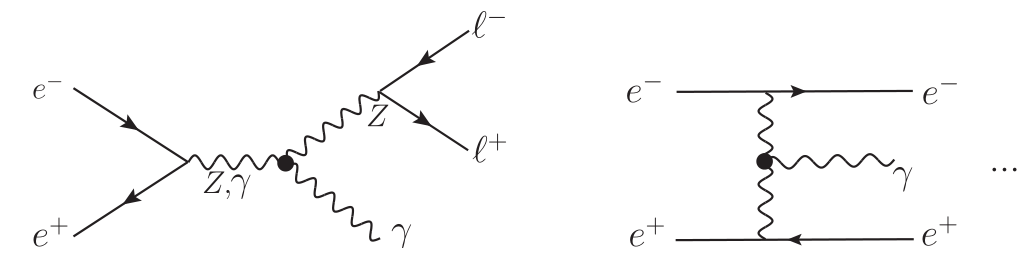 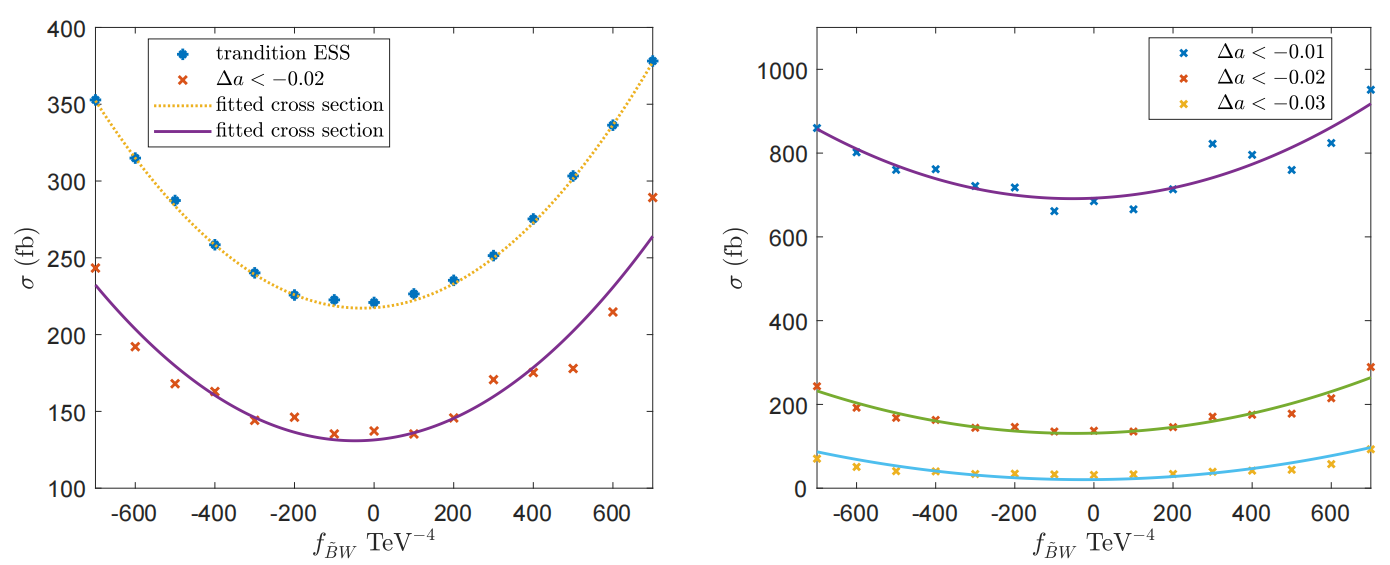 29
Summary
Search for new physics indirectly as well as directly.  

ML  serves as a valuable assistant, continues to unlock breakthroughs within the realm of HEP

MLAnalysis (arxiv: 2305.00964 ) can help users apply ML in HEP research
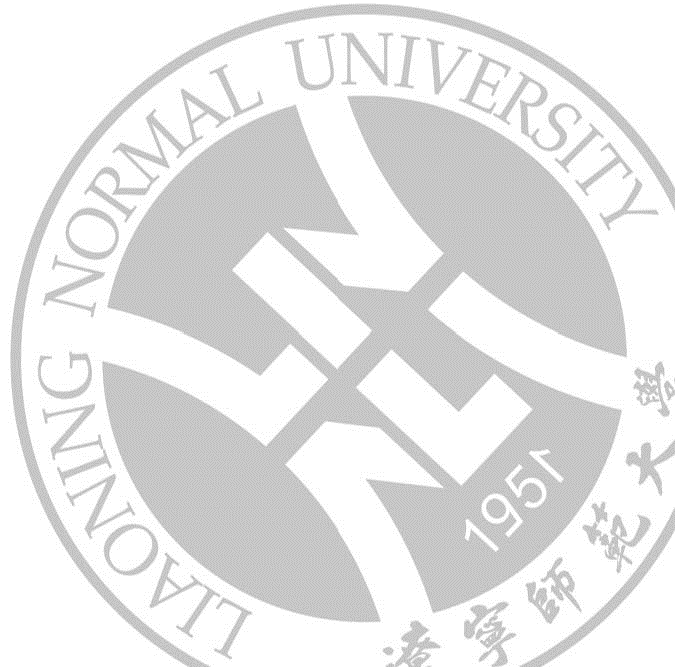 Thank you !